Assessment reminders: 1. DS2 Presentations – Week 12. Email me/tell me topics & groups by next week. 2. DS1 marking – submissions in, return scripts by next week3. DS3 essay – up on assessment page. TBD at the beginning of next week
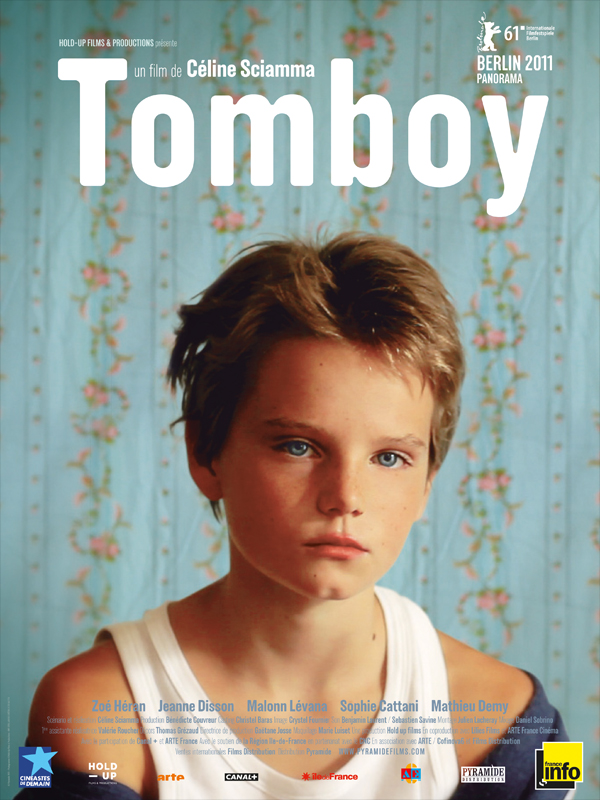 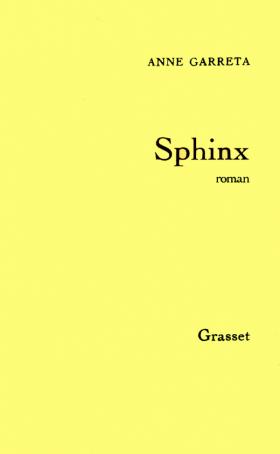 Today’s class
Setting up the following pistes that we will trace in Anne Garréta and Céline Sciamma 
Gender fluidity and disidentification
Nomenclature and identification
The language of sexual difference  
Notion of ‘becoming’ and self-realization
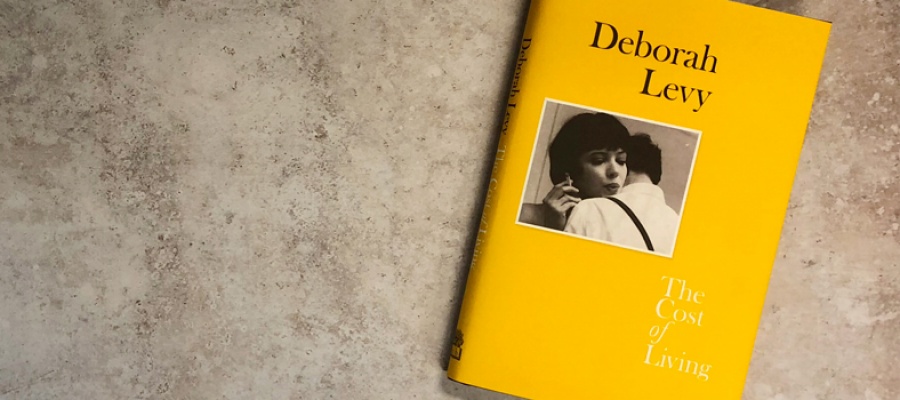 “If we don’t have names, who are we?”
Deborah Levy, The cost of living (London: Penguin, 2016) p.17.
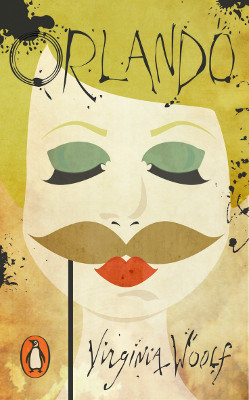 Virginia Woolf Orlando (1928)
“truthful, but fantastic” biography 
‘He – for there could be no doubt of his sex’ (p. 5) t 
: ‘he was a woman.’ (p. 67). 
‘enjoyed the probity of breeches’ (p.108) as equally as ‘the seductiveness of petticoats’ (p.108). 
In ‘The New Biography’ that Woolf writes in 1927, there is an acute difficulty of trying to merge what she calls the ‘granite-like solidity’ of truth (that perhaps we seek when we explore biographical writing) and the ‘rainbow’ like personality of the subject. 
become-woman – become-multiple
Sedgwick (1993: 7) - So what is queer?
That’s one of the things that “queer” can refer to: the open mesh of possibilities, gaps, overlaps, dissonances and resonances, lapses and excesses of meaning when the constituent elements of anyone’s gender, of anyone’s sexuality aren’t made (or can’t be made) to signify monolithically. The experimental linguistic, epistemological, representational, political adventures attaching to the very many of us who may at times be moved to describe ourselves as (among many other possibilities) pushy femmes, radical faeries, fantasists, drags, clones, leatherfolk, ladies in tuxedoes, feminist women or feminist men, masturbators, bulldaggers, divas, Snap! queens, butch bottoms, storytellers, transsexuals, aunties, wannabes, lesbian-identified men or lesbians who sleep with men, or…people able to relish, learn from, or identify with such.
Céline Sciamma: Bio
Studied screen writing rather than film-making at La Femis (major French film school)
Worked on novel by Gilles Paris for the stop-motion animation Ma vie de Courgette (My Life as a Courgette, 2016) by Claude Barras 
Commissioned to work with French auteur André Téchiné on original screen play for Quand on a 17 ans (Being 17, 2019)
Importance of adolescence as a them in her work
Clarity of the narrative line in ‘Tomboy'
Screenplays that refuse psychology in favour of action and embodiment
Close to the body, its intimacy, with few works
Links this limpidity, this move to action with adolescence itself
Emma Wilson ‘Scenes of hurt and rapture’, Film Quarterly, Vol. 70, No. 3 (Spring 2017), pp. 10-22
“She is a filmmaker who in her bodily, affective filmmaking has paid attention to hurt, to abrasion, and to vulnerability; she makes them all part of the robust, adrenaline-pumped feminist politics that pervade her films and their characters”

Judith Butler: “The body implies mortality, vulnerability, agency: the skin and the flesh expose us to the gaze of others, but also to touch, and to violence, and bodies puts us at risk of becoming the agency and instrument of all these as well”
Importance of the body and its affects in disidentifications
Narrative can be read as a trans childhood story or as a prequel to the same-sex love in Water Lilies. 
Tomboy Laure (Zoé Héran) in her first summer in a new suburban neighbourhood.
Laure – hailed as a boy by her new girlfriend and love object Lisa (Jeanne Disson)
French gender-inflected language requires an immediate assumption about gender in any address to the other
Lisa reads Laure as a boy – addresses him thus
Lisa’s grammatical error meets with a desire in Laure
Liberatory effect of a coming out narrative
In Water Lilies and Tomboy, the attention to queer and trans child identities is realized most fully in their painful charting of emotional hurt
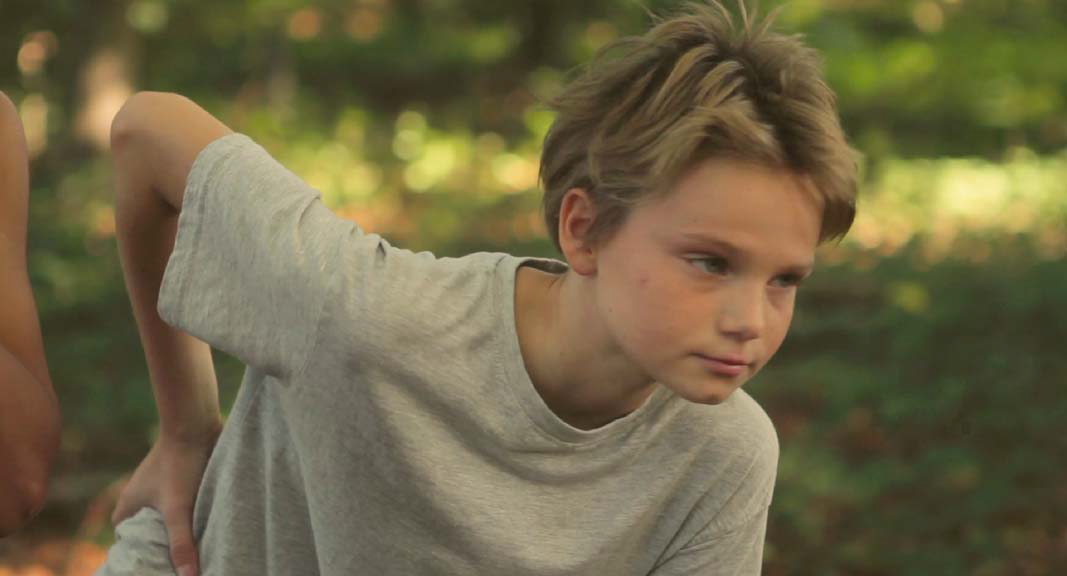 Darren Waldron: Gender nonconformity rather than as a trans or lesbian film
“Tomboy departs from hyperbole and theatricalization as modes of (re)presenting gender nonconformity in visual culture. Despite its passing narrative, Tomboy is not preoccupied with ’putting on a gender’ because Laure’s behaviour obtains a permanence and sense of authenticity, which she then reaffirms so that she can be taken for a boy by her new friends. This is not to argue that Tomboy constructs Laure’s gender as innate. On the contrary, the film reveals the conditionality of all gendering by highlighting the performative strategies undertaken by boys to comply with compulsory masculinity”

“Embodying Gender Nonconformity in ‘Girls’: Céline Sciamma’s Tomboy,” L’Esprit Créateur 53, no. 1 (Spring 2013): 60–73, p.60
Familial responses and paradigms
Phobic rejection of this self-realization by the mother
Paternal acceptance (30 mins)
Jeanne (Malonn Lévana) is more passionate still in defending her brother and making him part of her fantasy world. (49 mins/ 53 mins - 54)
Both father and sister are keenly aware of the pain Mickäel experiences.
Set design
Production designer Thomas Grézaud worked with Sciamma and Fournier on both Tomboy and Girlhood, contributing to the controlled environement created materially in the sets and the spaces of the films
Structure – ethnographic series of representations of self-other relations
Dissimulation – Lisa’s grammatical mistake; Laure’s self construction as a boy – short hair, aesthetic (shorts, trainers); perform activities and gestures associated with young boys
Discovery – bath nudity – anatomy; prosthetic penis made of green modeling clay into trunks
Confrontation – Jeanne, violence, complains using male gender; Mikhail, forces to wear a dress
Grammatical misgendering – 9 – 10 minutes
Bath scene: 12 minutes 14 mins 21
Gendered gestures – 21 – 23 minutes
Football clip – 23 minutes 32: performative masculinities?
Butler, Bodies that matter: on the discursive limits of sex (1993), p.94

“The misapprehension about gender performativity is this: that gender is a choice, or that gender is a role, or that gender is a construction that one puts on, as one puts on clothes in the morning, that there is a 'one' who is prior to this gender, a one who goes to the wardrobe of gender and decides with deliberation which gender it will be today.” 
“If gender is not an artifice to be taken on or taken off at will, and hence, not an effect of choice, how are we to understand the constitutive and compelling status of gender norms without falling into the trap of cultural determinism? How precisely are we to understand the ritualized repetition by which such norms produce and stabilise not only the effects of gender but the materiality of sex?”
Swim scene: 40 mins 12 – 46 mins
Exposure scene – mother, dress (1 hour)
Céline Sciamma
C'est le regard de l'autre qui décide de ce qu'on est »

 L'humiliation ne passe que par le regard d'autrui, l'incompréhension renvoyée comme un reflet déformant, mettant en marche une mécanique jusqu'alors insoupçonnée d'auto-dépréciation, là où une toute jeune fille est confrontée à la violence de l'indicible.